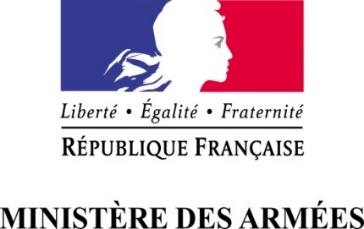 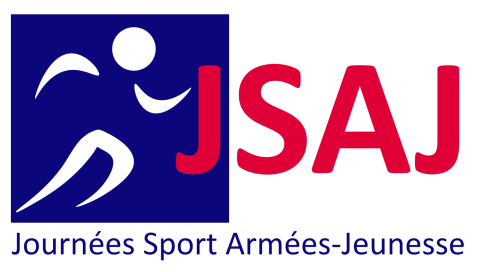 Madame ………………………….
a participé avec succès aux Journées Sport Armées-Jeunesse 2021/2022.
à………………………...         le ………/………/………
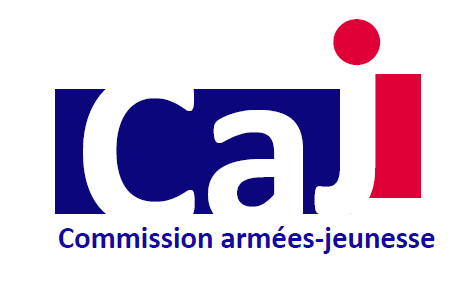 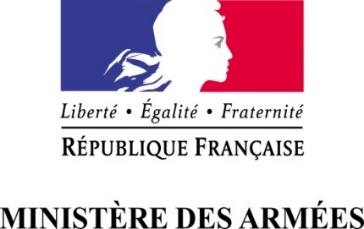 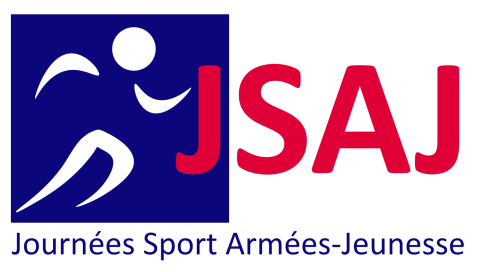 Monsieur ………………………….
a participé avec succès aux Journées Sport Armées-Jeunesse 2021/2022.
à………………………...         le ………/………/………
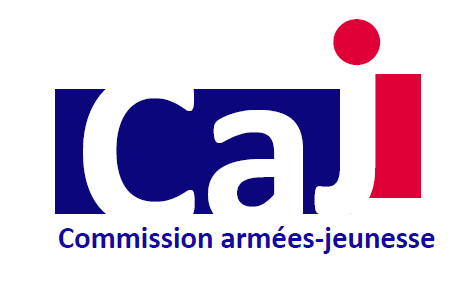